Übertrittsabend der        Bischof-Riccabona Grund- & Mittelschule Wallersdorf
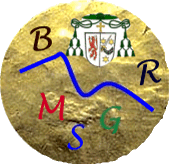 Infoabend zur Schullaufbahn: 
Die Übertrittsphase
Herzlich Willkommen
Was erwartet Sie heute Abend?
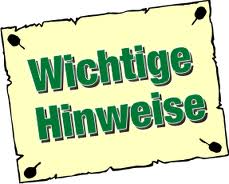 Allgemeine Überlegungen 
zur Wahl des geeigneten Bildungsweges


Formale Aspekte 
des Übertrittsverfahrens


Anforderungsprofileder weiterführenden Schulen
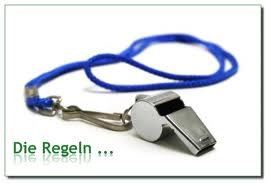 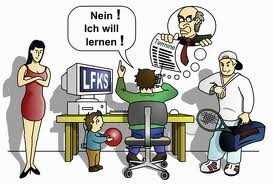 Welche Schule soll mein Kind besuchen?
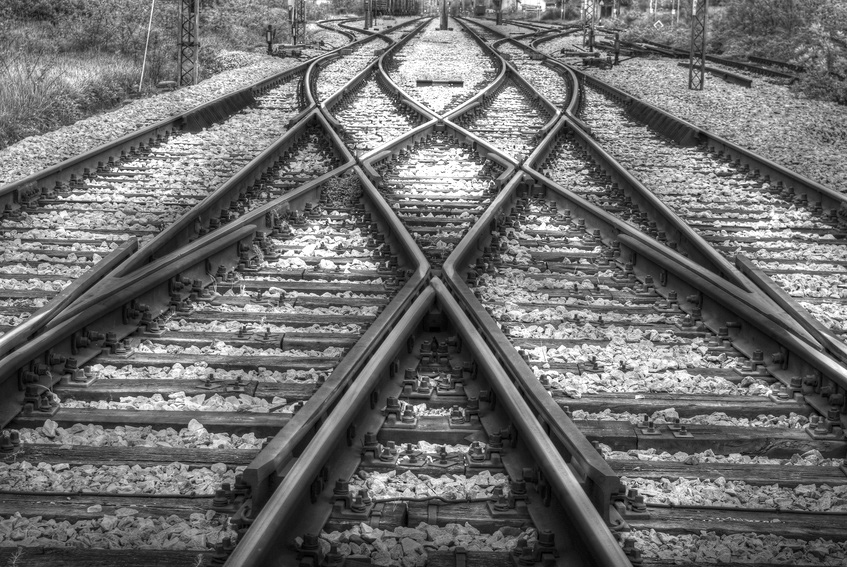 Entscheidungshilfen
Nutzen Sie Informationsveranstaltungen!
Ausgangspunkt aller Überlegungen: Gespräche mit der Klassenlehrkraft 
Beobachten Sie ihr Kind
Entscheidungshilfen
Sprachkompetenz
(Lesen, Wortschatz,
Ausdrucksfähigkeit)
Mathematische Kompetenz
(Grundrechenarten,
Sachrechnen,
Geometrie)
Arbeits- und 
Lernverhalten

Selbstständigkeit 
Arbeitstempo 
Fleiß, Ausdauer 
Konzentration
Interessen  
Motivation
Schüler-
persönlichkeit

Ängstlich – zuversichtlich
Selbstbewusstsein
Belastbarkeit
ADHS, LRS
Gesundheit
Grundlegende
intellektuelle 
Kompetenzen

Gedächtnis
Auffassungsgabe
Logisches Denken 
Kreativität
Fahrplan für den Übertritt - 4. Klasse
19. Januar 2024:		Zwischenbericht (anstelle ZZ) 					zum Leistungsstand (alle Fächer)
2. Mai 2024:		Jeder Schüler erhält 				ein Übertrittszeugnis 				(mit Eignungsfeststellung)
Im Mai 2024:		Anmeldung (Einschreibung)
Im Anschluss:		Probeunterricht (wenn nötig)
Übertrittszeugnis
Durchschnitt aus Deutsch, Mathematik, Heimat- und Sachunterricht (HsU)

    mit Eignungsfeststellung:
    bis 2,33: geeignet für Gymnasium, Realschule,     Mittelschule
    mit 2,66: geeignet für Realschule, Mittelschule
    ab 3,00: geeignet für Mittelschule
Entscheidungshilfen
Nutzen Sie Informationsveranstaltungen!
Ausgangspunkt aller Überlegungen: Gespräche mit der Klassenlehrkraft
Beobachten Sie ihr Kind
Übertritt später?
Gelenkklasse
Jahrgangsstufe 5 als Gelenkklasse mit verstärkter individueller Förderung

 Leistungsstarke Schüler können unterstützt werden für einen möglichen Übertritt an eine andere Schulart
Gelenkklasse
Übertritt von der Mittelschule an die Realschule: 

In die 5. Jahrgangsstufe mit 2,5 in D und M (Jahreszeugnis)
In die 6. Jahrgangsstufe mit 2,0 in D, M und E (Jahreszeugnis)


Übertritt von der Mittelschule ans Gymnasium: 

In die 5. Jahrgangsstufe mit 2,0 in D und M (Jahreszeugnis)
In die 6. Jahrgangsstufe mit einer Aufnahmeprüfung und Probezeit
MS Wallersdorf
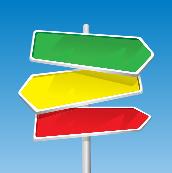 Mittelschule
Theorie und Praxis
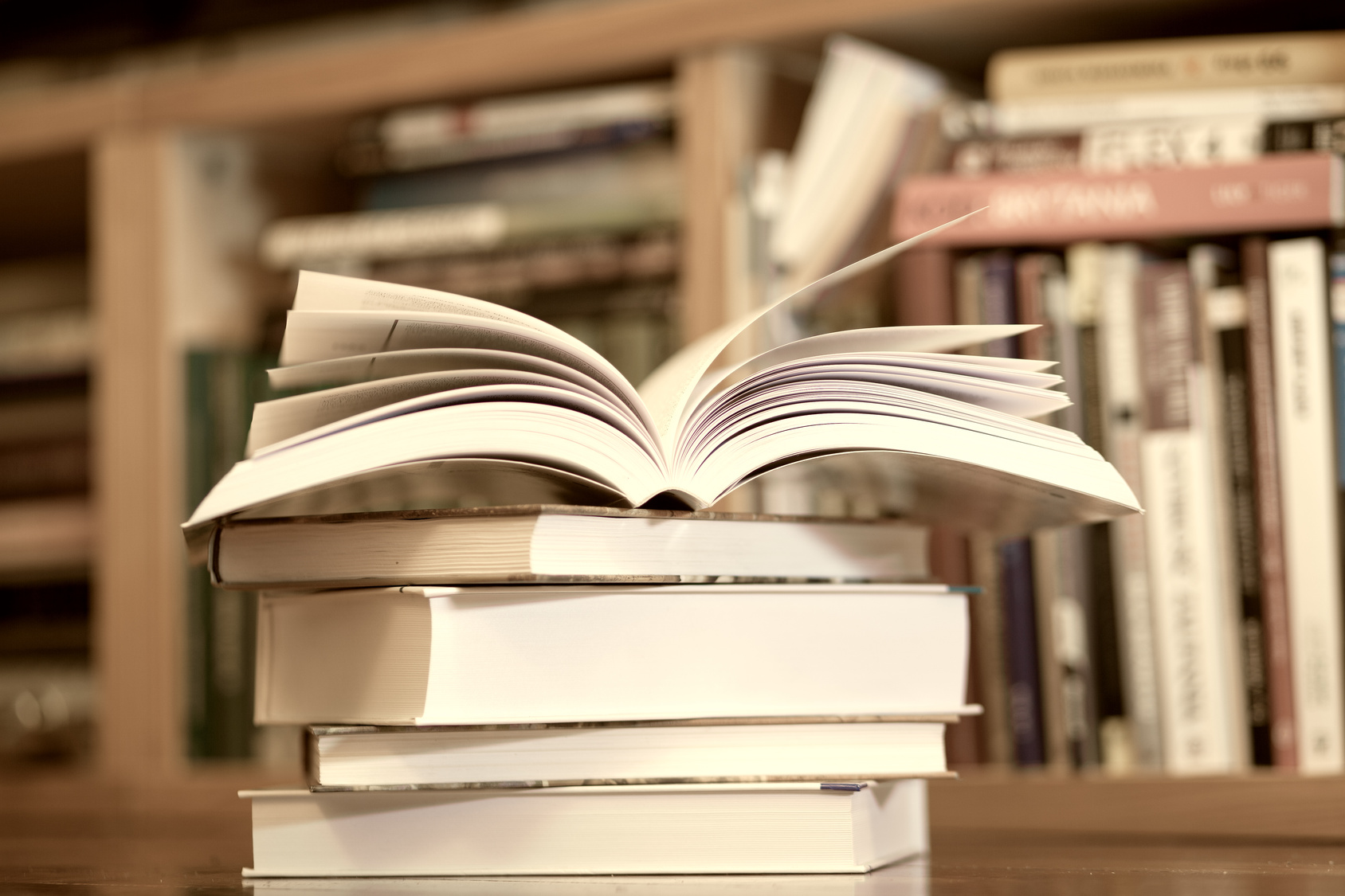 Mittelschule
hoher Praxisbezug 
großer Übungsanteil
intensive Berufs-orientierung
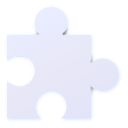 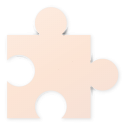 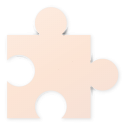 Berufsein-stiegsbe-gleitung
Betriebser-kundungen
Schüler-
übungs-
firmen
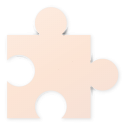 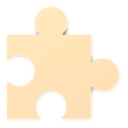 Realschule/Gymnasium
höherer/hoher Theorieanteil
Betriebs-praktika
Bewerbungs-training
„Stark für den Beruf“ – Lernfeld „Wirtschaft und Beruf“ (WiB)
Fach „WiB“: ab 5. Jahrgangsstufe

damit verbunden: 5./6. Jahrgangsstufe: WG, Informatik

ab 7. Jahrgangsstufe praktische Fächer:

	=> Berufsorientierender Zweig Technik 

	=> Berufsorientierender Zweig Wirtschaft

	=> Berufsorientierender Zweig Soziales
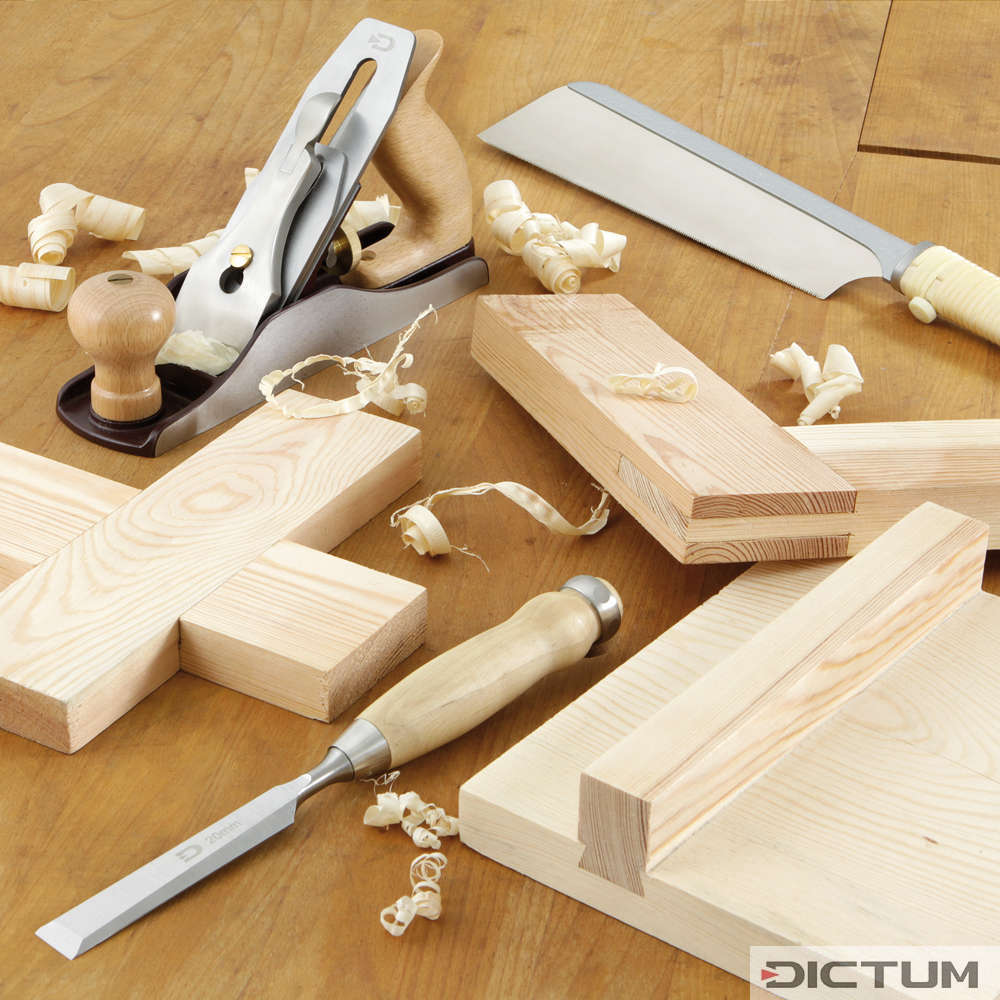 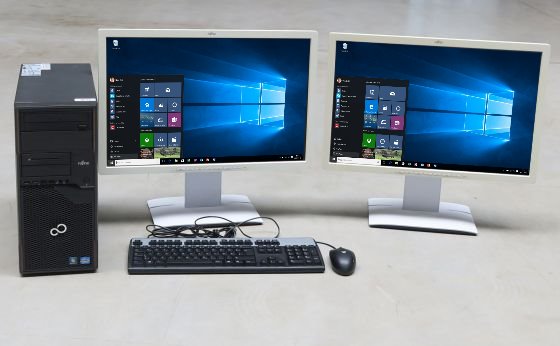 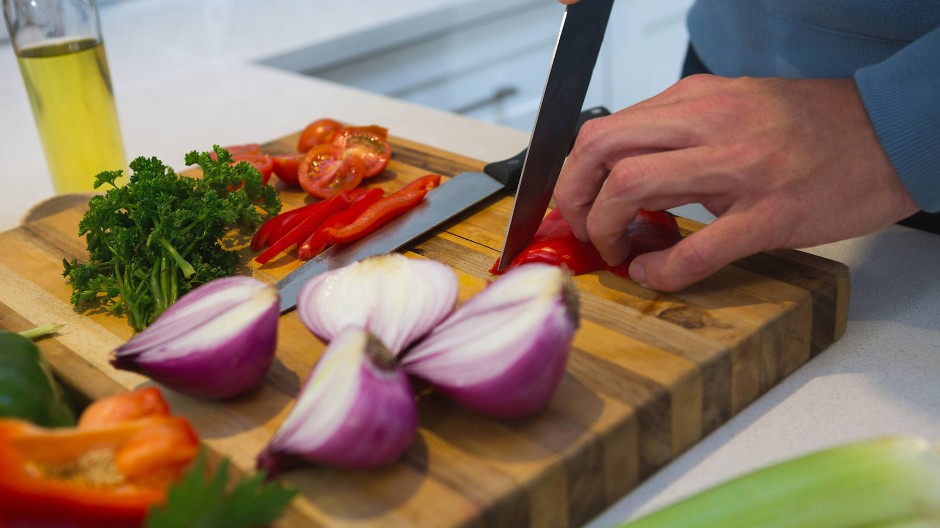 mehrwöchige Praktika in  8. Jahrgangsstufe
Einzigartig...
Klassleiter-Prinzip
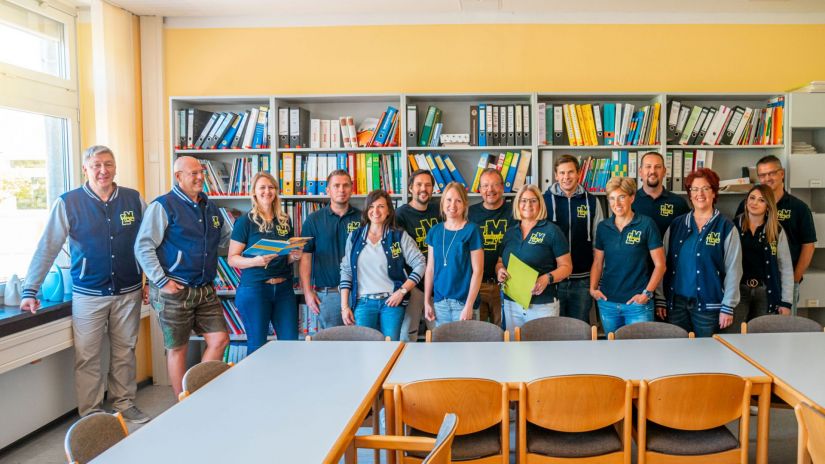 und immer nur der hier...
Abschlüsse an der Mittelschule
1. Erfolgreicher Mittelschulabschluss: am Ende der 9. Jahrgangs-stufe (Regelklasse) mindestens 4,00 in allen Vorrückungsfächern
2. Qualifizierender Mittelschulabschluss: am Ende der 9. Jahrgangsstufe (Regelklasse) besondere Leistungsfeststellung
3. Mittlerer Schulabschluss:  M10 + Abschlussprüfung
Von der Regelklasse in den M-Zug
M10: bestandener „Quali“ + 2,33 in D, E, M oder Aufnahmeprüfung
Regelklasse 9
M9: 2,33 in D, E, M im Zwischenzeugnis oder im Jahreszeugnis oder Aufnahmeprüfung nach Jahreszeugnis
Regelklasse 8
M8: 2,33 in D, E, M im Zwischenzeugnis oder im Jahreszeugnis oder Aufnahmeprüfung nach Jahreszeugnis
Regelklasse 7
M7: 2,66 in D, E, M im Zwischenzeugnis oder im Jahreszeugnis oder Aufnahmeprüfung nach Jahreszeugnis
Regelklasse 6
„Der mittlere Schulabschluss an der Mittelschule weist einen höheren Praxis- und Berufsbezug aus, während an der Realschule ein breiterer theoretischer Anteil vermittelt wird...“  - gleichwertig, aber nicht gleichartig!
Erhöhtes Anforderungsniveau 
in den M-Klassen
„Das Anforderungsniveau orientiert sich am mittleren Schulabschluss 
und ist deutlich höher als in den Regelklassen.“
Vorrückungsbestimmungen
 wie an RS und Gymnasien
Vertiefung und Aus-
weitung der Lerninhalte
Höheres 
Arbeitstempo
Erhöhtes 
Anforderungsniveau 
in den M-Klassen
Höhere 
Selbständigkeit
Schwierigere
Aufgabenstellungen
Abschlüsse an der Mittelschule
1. Erfolgreicher Mittelschulabschluss: am Ende der 9. Jahrgangs-stufe (Regelklasse) mindestens 4,00 in allen Vorrückungsfächern
2. Qualifizierender Mittelschulabschluss: am Ende der 9. Jahrgangsstufe (Regelklasse) besondere Leistungsfeststellung
3. Mittlerer Schulabschluss:  M10 + Abschlussprüfung
4. Der „Quabi“: Voraussetzungen sind der Quali, ein Kammer-zeugnis mit mind. Gesamtnote 3,0 und der Nachweis von mindestens ausreichenden Englischkenntnissen.
5. Vorbereitungsklasse: „9 + 2 – Modell“;  Erwerb des Mittleren Schulabschlusses im Anschluss an die 9. Jahrgangsstufe
Weitere Wege zum Mittleren Schulabschluss nach der Mittelschule
Wirtschaftsschule (zweistufig)
Berufsschule im dualen System oder Berufsfachschule
Erfolgreicher Mittelschulabschluss oder „Quali“
Kein Abschluss ohne Anschluss
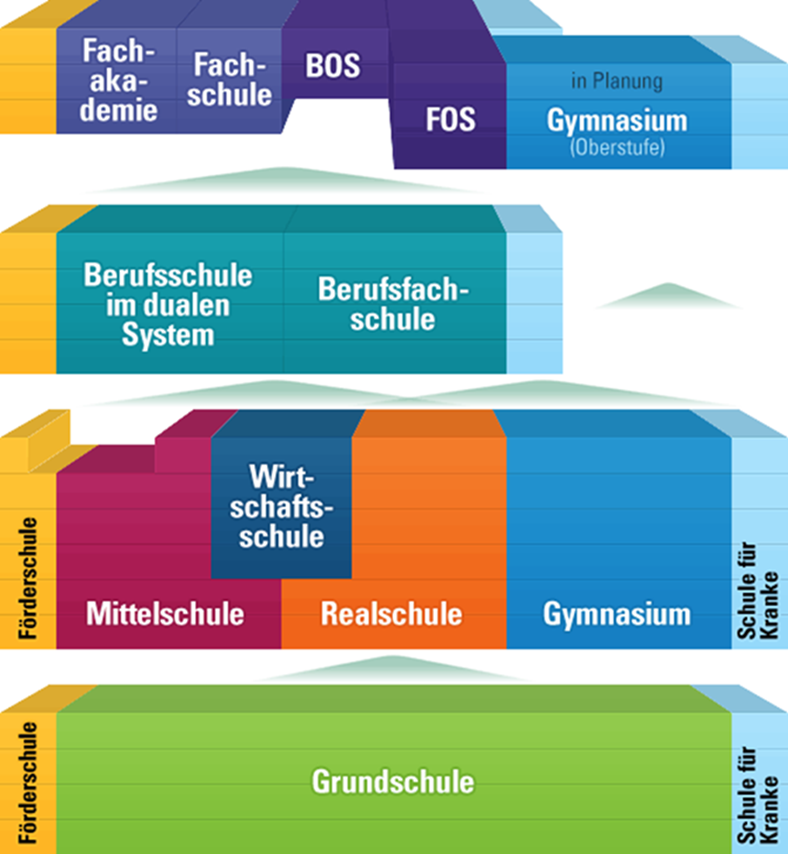 Beispiel 1:	
- 4 Jahre Grundschule	
- 5 Jahre Mittelschule / Quali
- 3 Jahre Ausbildung /Quabi
- 1- 2 Jahre Berufsoberschule
 Hochschulreife nach
13 -14 Jahren
Hilfreiche Informationsquellen
Internet		www.meinbildungsweg.de
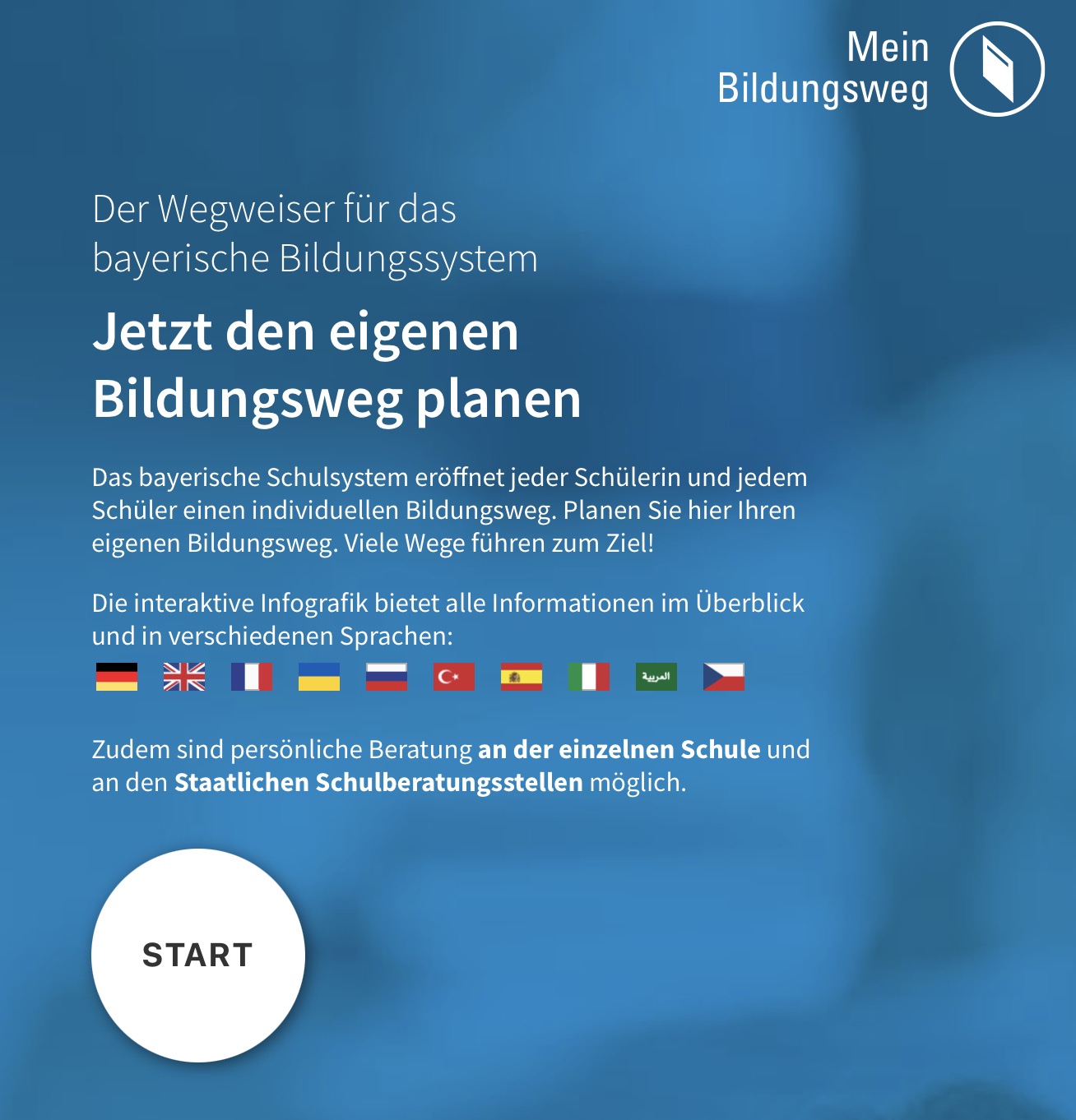 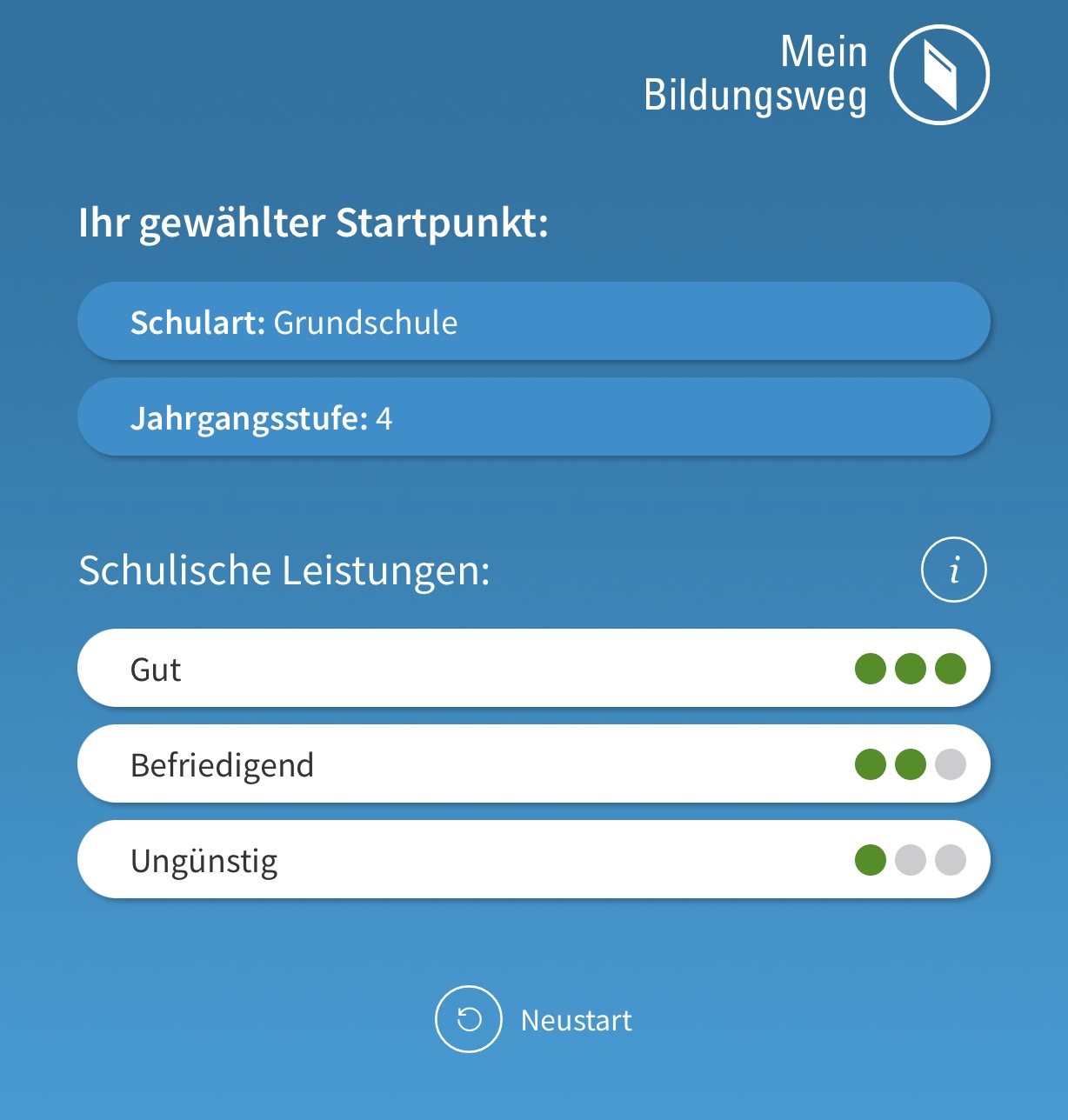 Zum Schluss..
Irgendwann in den nächsten Jahren wird sich entscheiden, welchen Schulabschluss ihr Kind tatsächlich erreicht –

aber noch nicht in der 4. / 5. / 6. oder ... Klasse!
Ich wünsche Ihrem Kind und Ihnen 
den bestmöglichen Schulerfolg!